Delta og YS deltar i årets Pride Parade 21 juni. 
 
Vi vil være synlig til stede, og håper flest mulig blir med oss for å vise frem at Delta er åpen for alle, uansett hvem du er glad i. 

Oppmøte ved Deltas service-senter i Strandgaten 18, kl. 11 for utdeling av Delta t-skjorter med pride-farger og regnbueflagg.

Om du vil friske deg opp med ekstra farger så er det lov 

Deretter går vi samlet til Festningskaien og møter der kl. 12. 
Paraden starter kl. 13
Nytt i år er at vi vil gå bak Haukeland Sykehus sitt banner.

Etter paraden er alle velkommen i Pride Park i Nygårdsparken der Delta skal ha stand.
Påmelding innen 31 mai: Robert Skaar – rots@helse-bergen.no
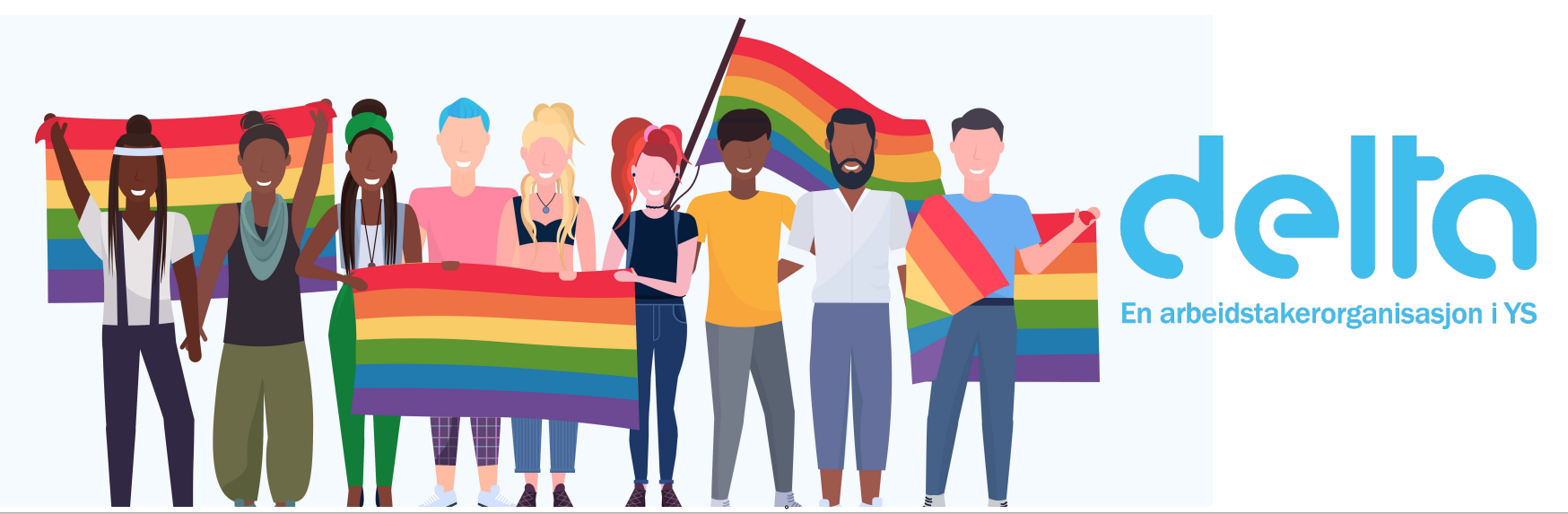